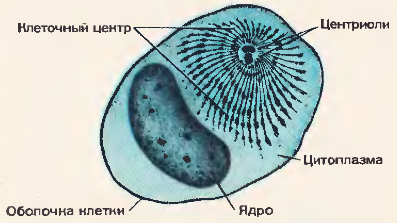 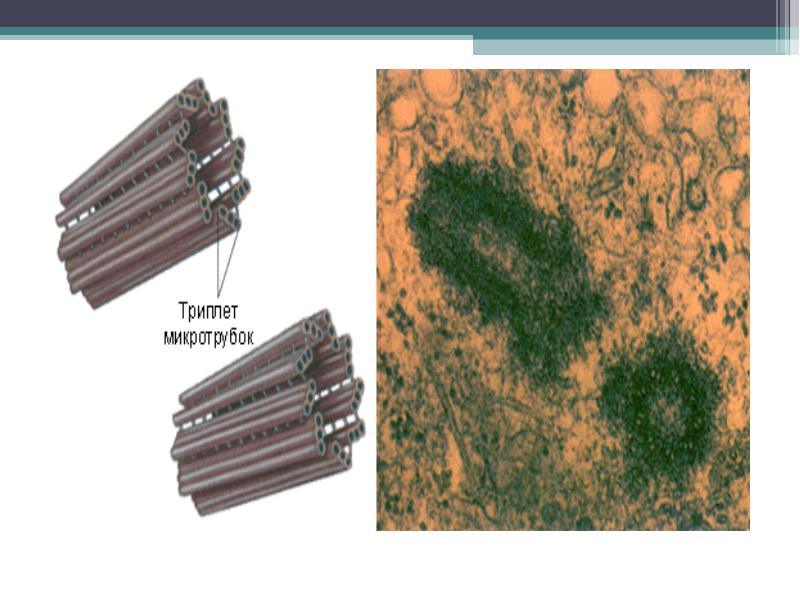 Инфузория туфелька
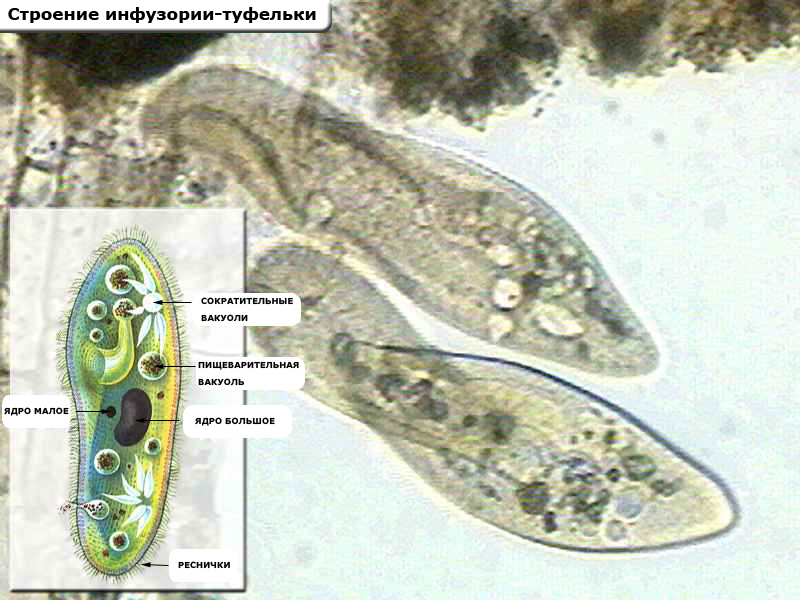 Эвглена зеленая
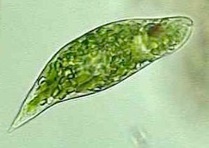 Амеба
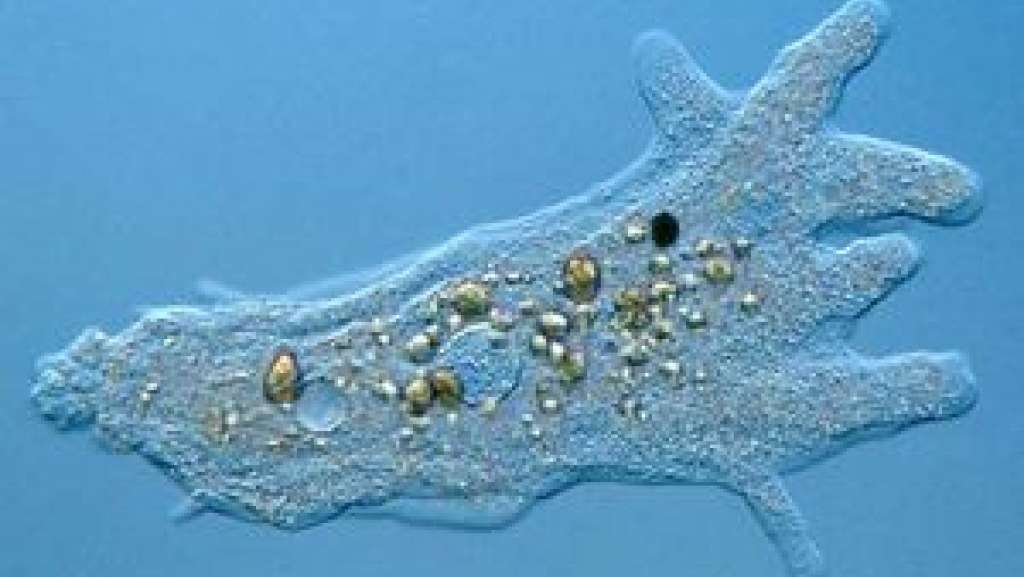 Жировые включения в клетках печени
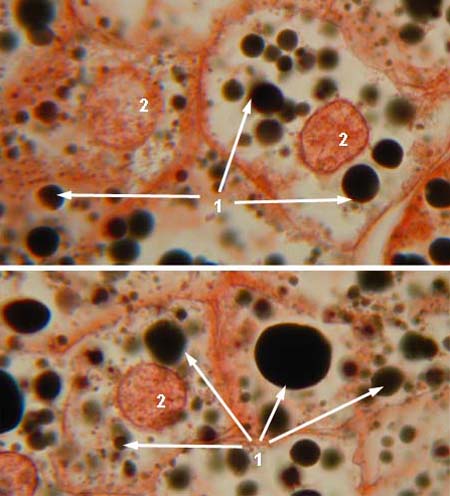